Step1（Sending IT_ENABLE command）
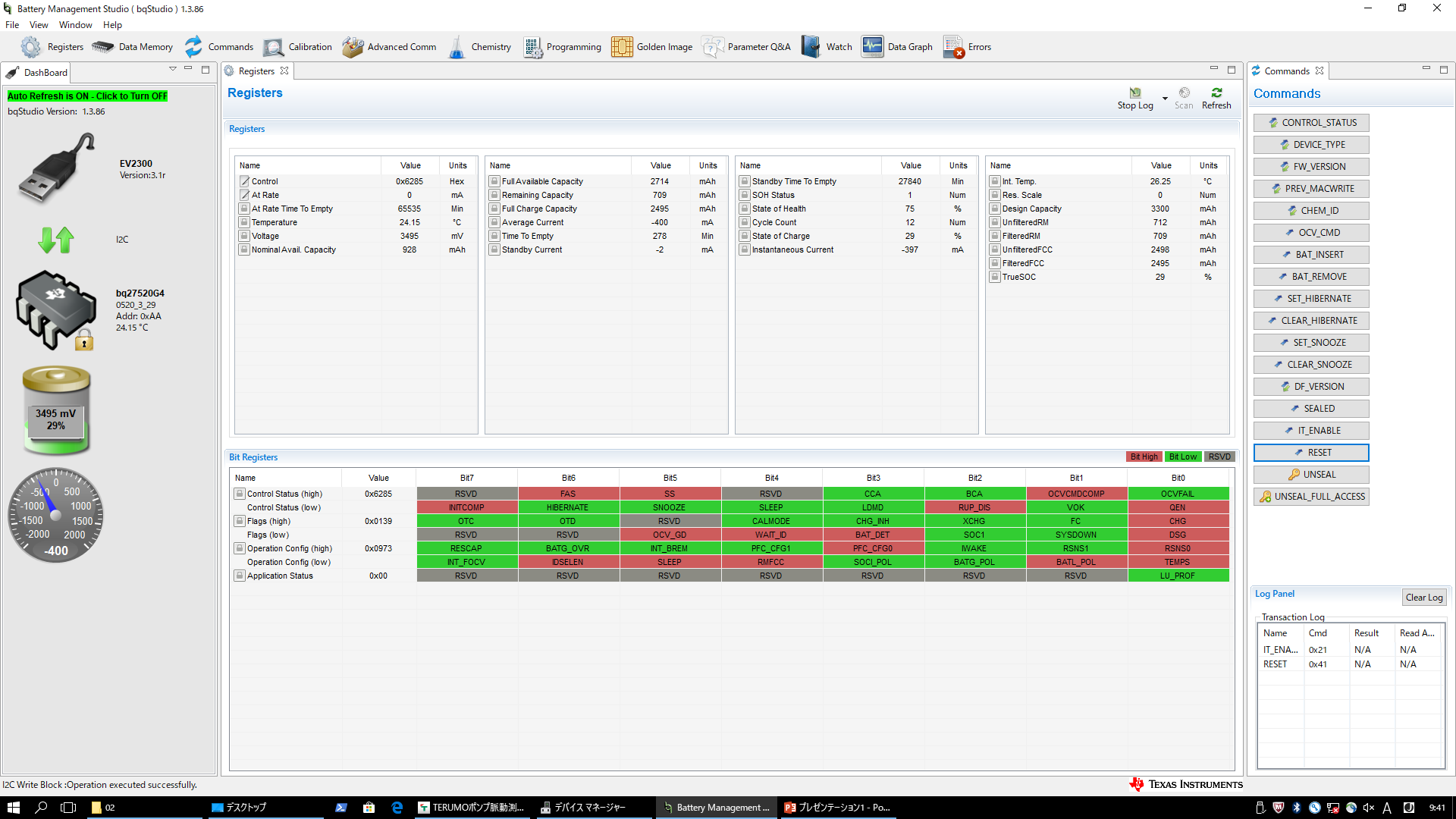 1.Click here
2.Checking here
2020/10/8
©Terumo Corporation
ロゴ以外不要
社内プレゼンテーションテンプレート　最終ページ